The Higgs Boson, Dark Matter and all that: Revolutionizing the Laws of the Universe with the LHC
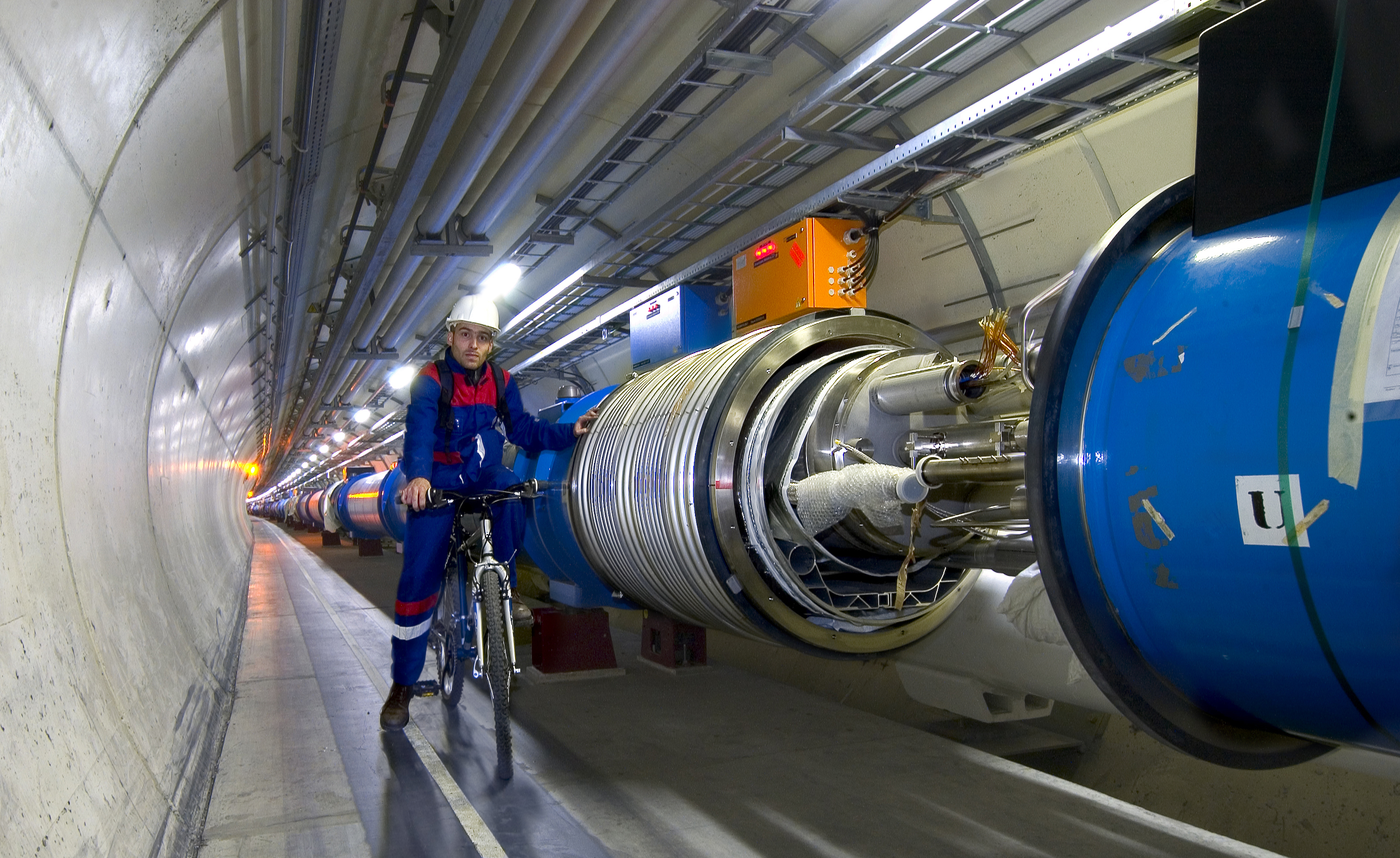 Ashutosh Kotwal
Duke University
Egyptian Pyramids: Monument for Glory
Great Wall of China: Monument for Defense
Monument for Knowledge:                  The  Large Hadron Collider
The Higgs boson and Dark Matter are both intimately connected with properties of empty space…

(or what we thought was “empty space”)

…Making these phenomena unlike any other we have observed in the past
Why have we been hunting for the Higgs for more than half a century?
Search culminating in the construction of the 
Large Hadron Collider at the CERN Laboratory of Particle 
Physics in Geneva, Switzerland
Why have we been hunting for the Higgs for more than half a century?
To solve a deep riddle in Quantum Mechanics, the
proven theory of the microscopic world
20th Century Built on Quantum Mechanics
The scientific advances of the 20th century have transformed our lifestyle 

Impact of Quantum Mechanics
All electronics devices, computers and communication
Nuclear power
Atomic and molecular manipulation of materials for chemical and biological applications
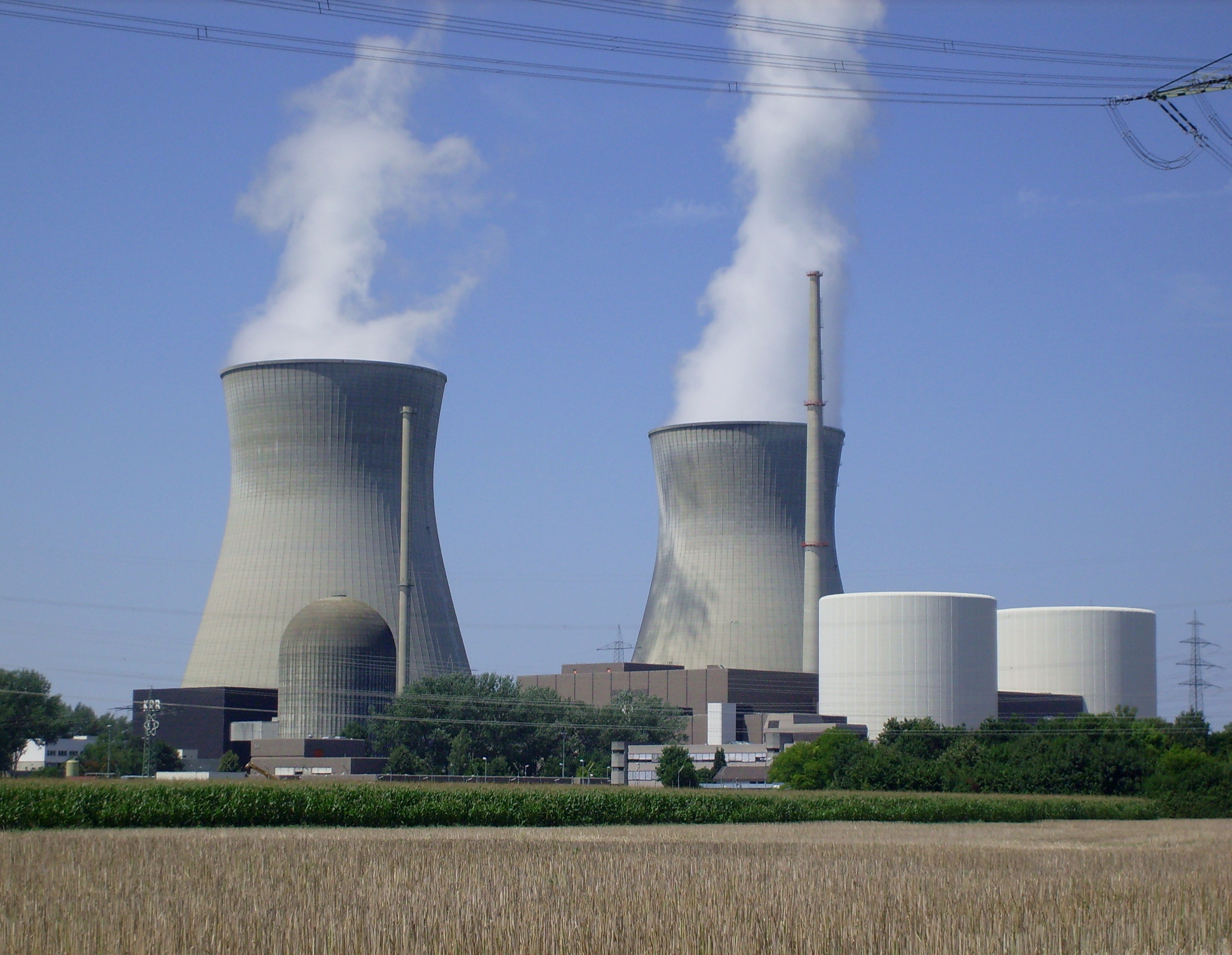 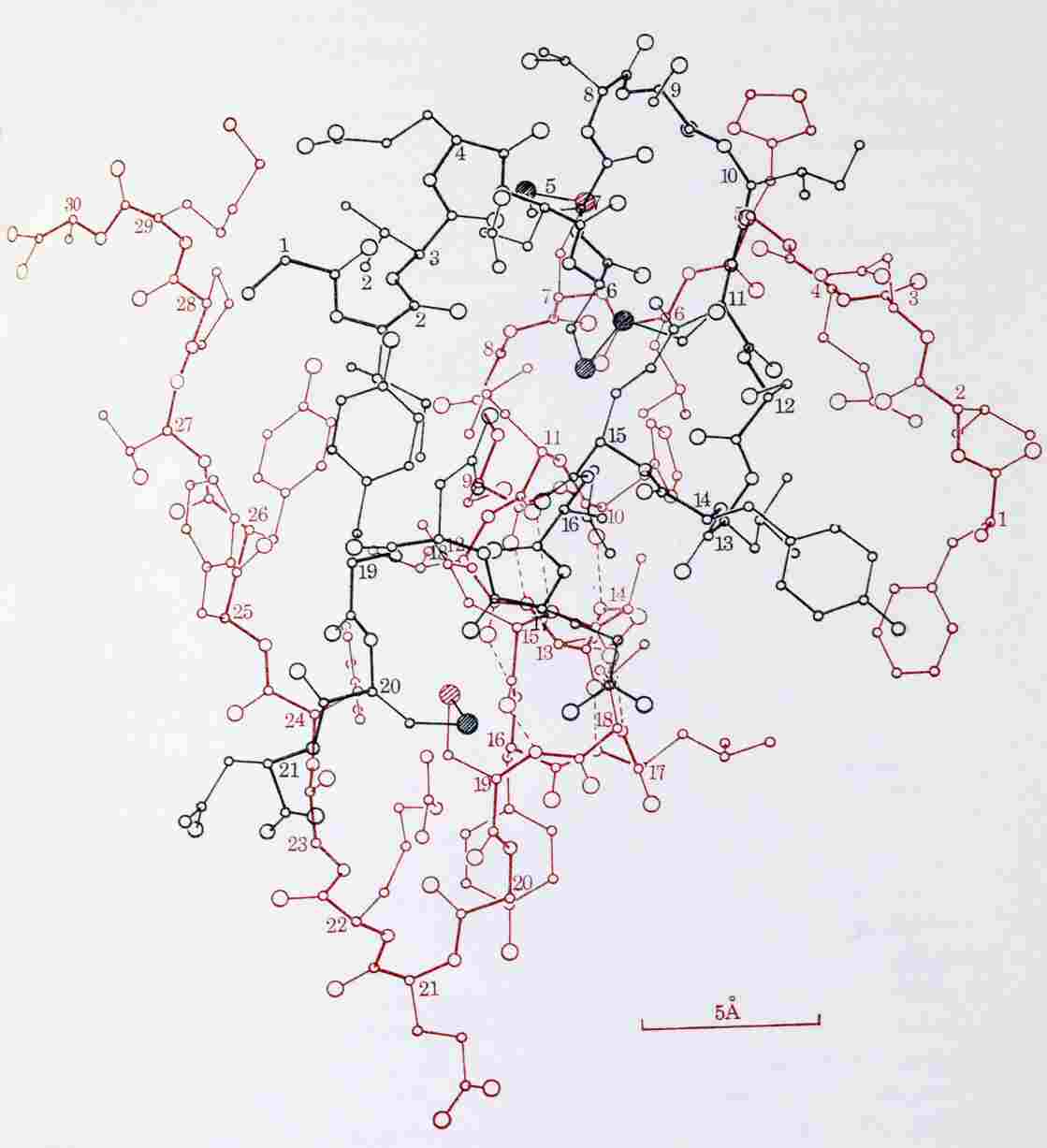 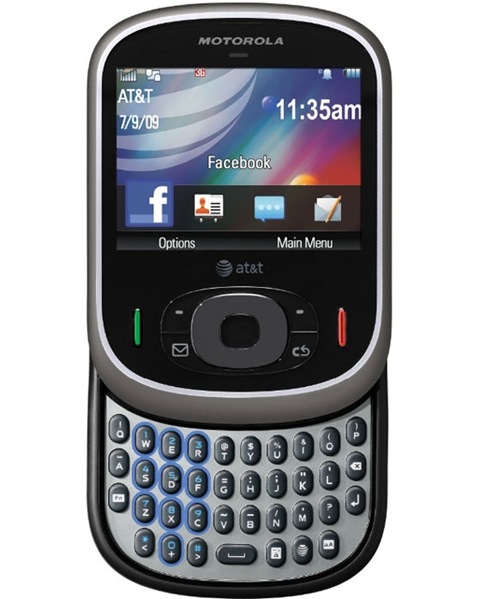 Molecule of Insulin
Conceptual Problem in Quantum Mechanics
In spite of its success, a self-consistent quantum mechanical theory of matter and forces has a huge missing link – the theory requires all fundamental particles to have exactly zero mass

The non-zero electron mass cannot be understood – and yet the electron mass defines the size of the atom and physical and chemical properties of all substances
If the electron’s mass were zero, the atom would not exist
Knowledge from the LHC
Why do fundamental particles have mass? 
the Higgs hypothesis

The mystery of Dark Matter – 
Could Dark Matter particles be produced at the LHC?
The Higgs Boson
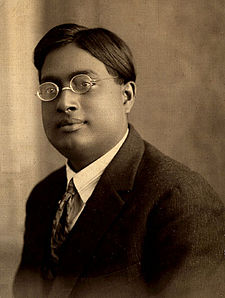 Peter Higgs
Satyendra Nath Bose in 1920’s
How to Predict Fundamental Forces
“fictitious” forces observed in accelerating frame of reference
Manifestation of Coriolis Force
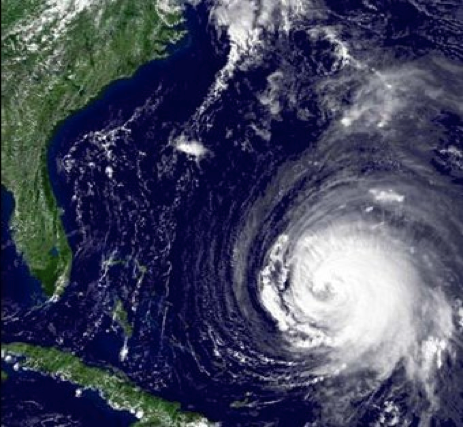 Hurricanes appear to rotate in Earth’s frame of reference
Quantum Mechanicsforce  particle exchange
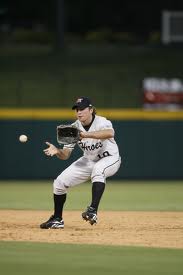 Feynman Diagram: Force by Particle Exchange
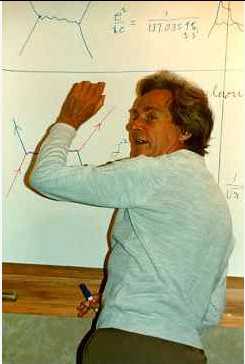 Electromagnetic force between two electrons mediated by  “photon” exchange
Richard Feynman
Feynman Diagram: Force by Particle Exchange
The most  precisely tested theory, ever:

The quantum theory of the electric and magnetic forces, radio waves, light and  X-rays:


Measured and predicted magnetic moment of an electron agree within 0.3 parts per trillion accuracy
Electromagnetic force between two electrons mediated by  “photon” exchange
Weak Nuclear Decay
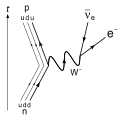 p
n
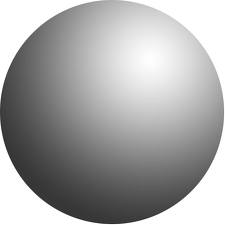 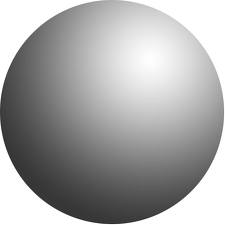 The force causing this interaction is described by particles making transitions on a “mathematical sphere”
n
e
Success and Problem of Quantum Mechanics
Success: correct mathematical description of all properties of electromagnetic force and the weak nuclear force

Another prediction: force-mediating particles must be massless

Correct prediction for photon – mediator particle of electric and magnetic forces and all electromagnetic waves: radio, light, microwave, x-rays described by massless photons

Problem: for the weak nuclear force causing nuclear beta-decay, the mediator particle, “W boson” is very heavy

Question: How can we preserve the original theory and simultaneously  impart mass to the W boson?
Solution to the Problem of W Boson Mass
Fill all of space with “Higgs” field

W boson propagating through “empty space” 
	actually propagating though Higgs field

Interaction of W boson with Higgs field slows down the W boson  imparting the property of mass to it
The “Sticky” Higgs Field
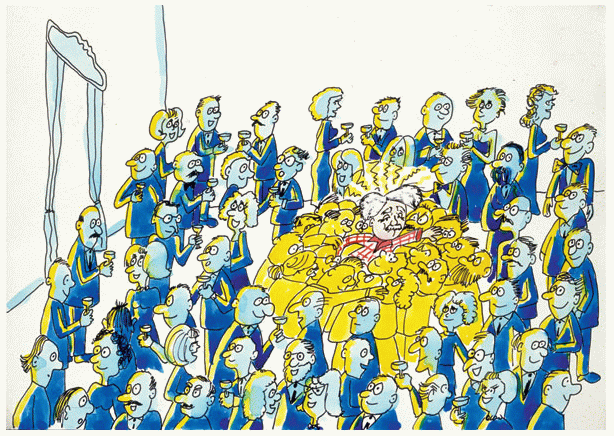 Implications of Higgs Hypothesis
Empty space is not really empty

Filled with the Higgs

All fundamental particles interacting with the Higgs field “slow down” 
 appear to be massive
Light versus Heavy Particles – like moving through water
Streamlined
 Moves fast through water
 analogous to light particle
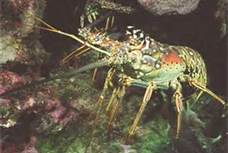 Not streamlined
 Moves slowly  through water
 analogous to heavy particle
Alternate title of my talk:
Detecting the Higgs
Why don’t we see and feel the Higgs?

Our senses and instruments detect electrical charge

Higgs is electrically neutral – has no electric and magnetic interaction!
How can we confirm the existence of the Higgs?
Create ripples in the Higgs field
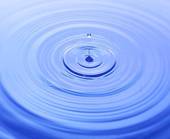 Ripples  Higgs boson
How can we confirm the existence of the Higgs?
Create ripples in the Higgs field
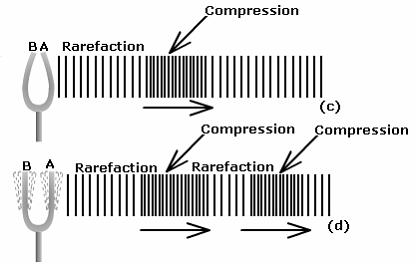 Ripples  phonons  Higgs boson
How to Create the Higgs Boson
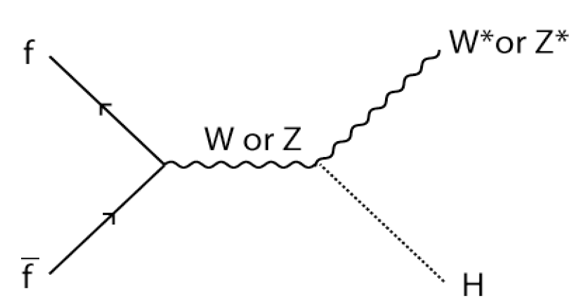 Observation of Higgs Boson Production
Observation of Higgs Boson Production
Observation of Higgs Boson Production
Higgs Boson Production and Detection at CMS
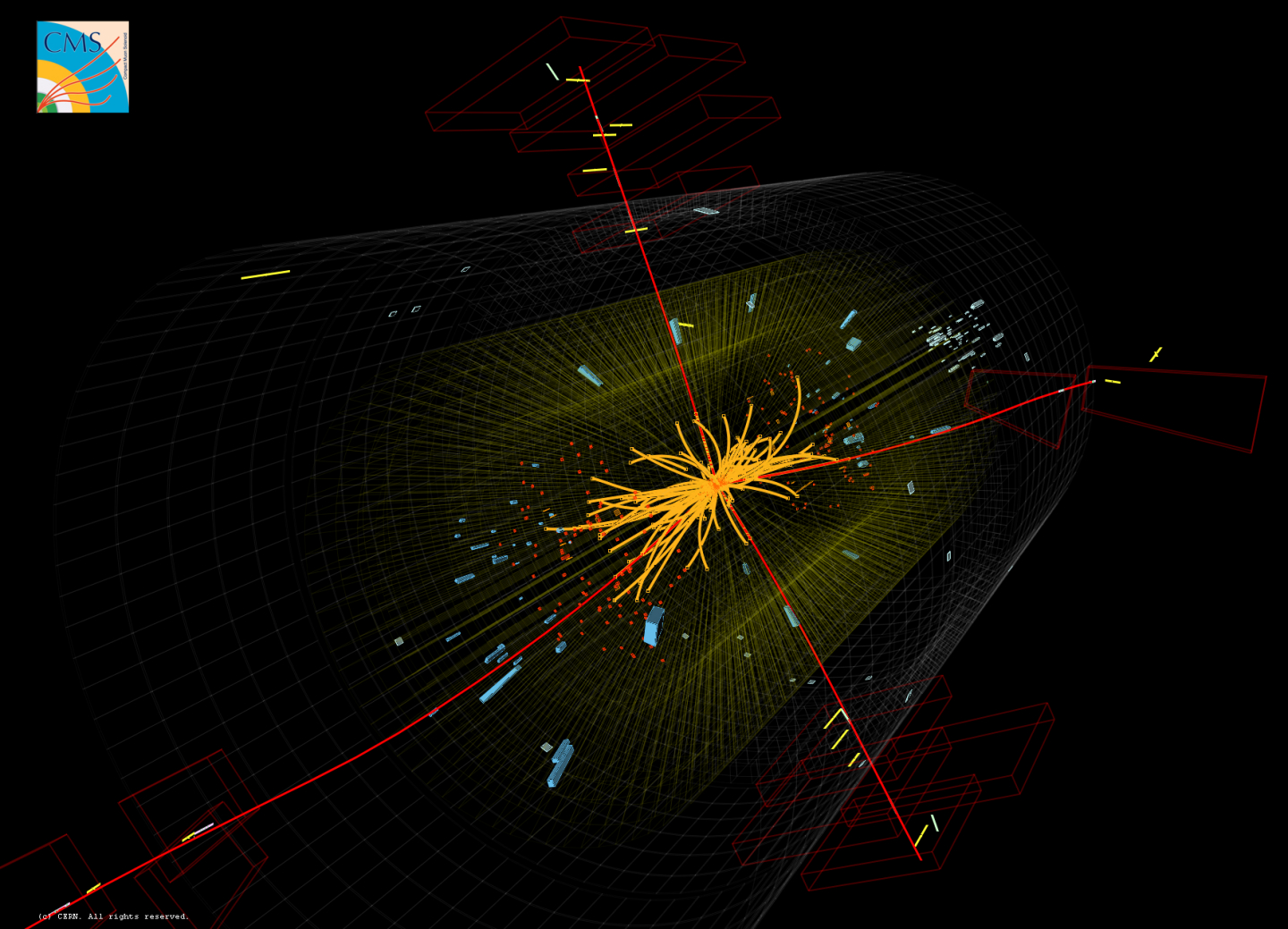 Higgs Discovery Implications
Provide an understanding of all masses of fundamental particles

Revolutionizes our understanding of empty space  filled with Higgs

Further studies of the properties of the Higgs are of tremendous importance
Where did this “Higgs field” stuff come from? 
Why do different particles interact differently with it?

We are going to be busy studying the Higgs for a while…
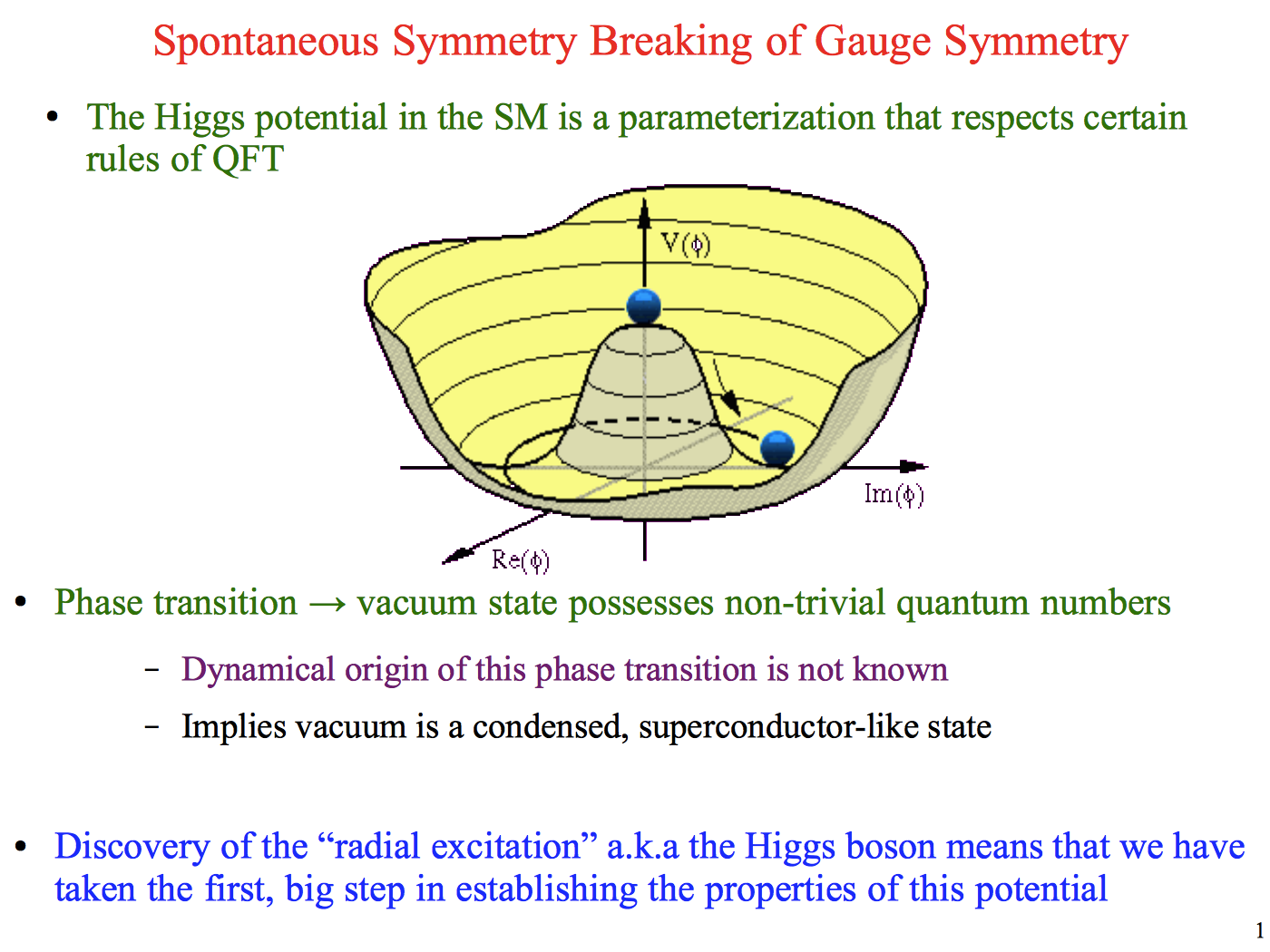 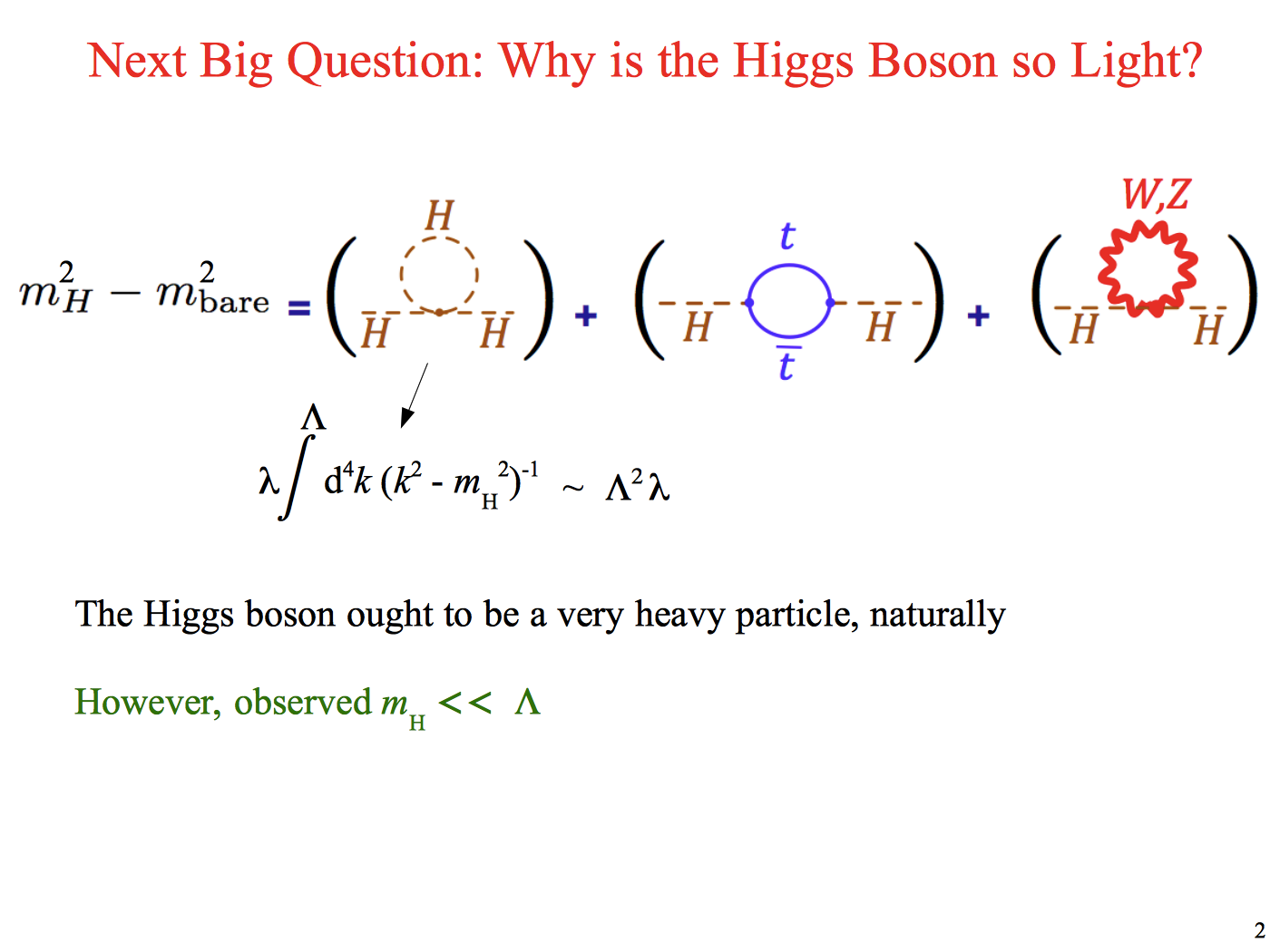 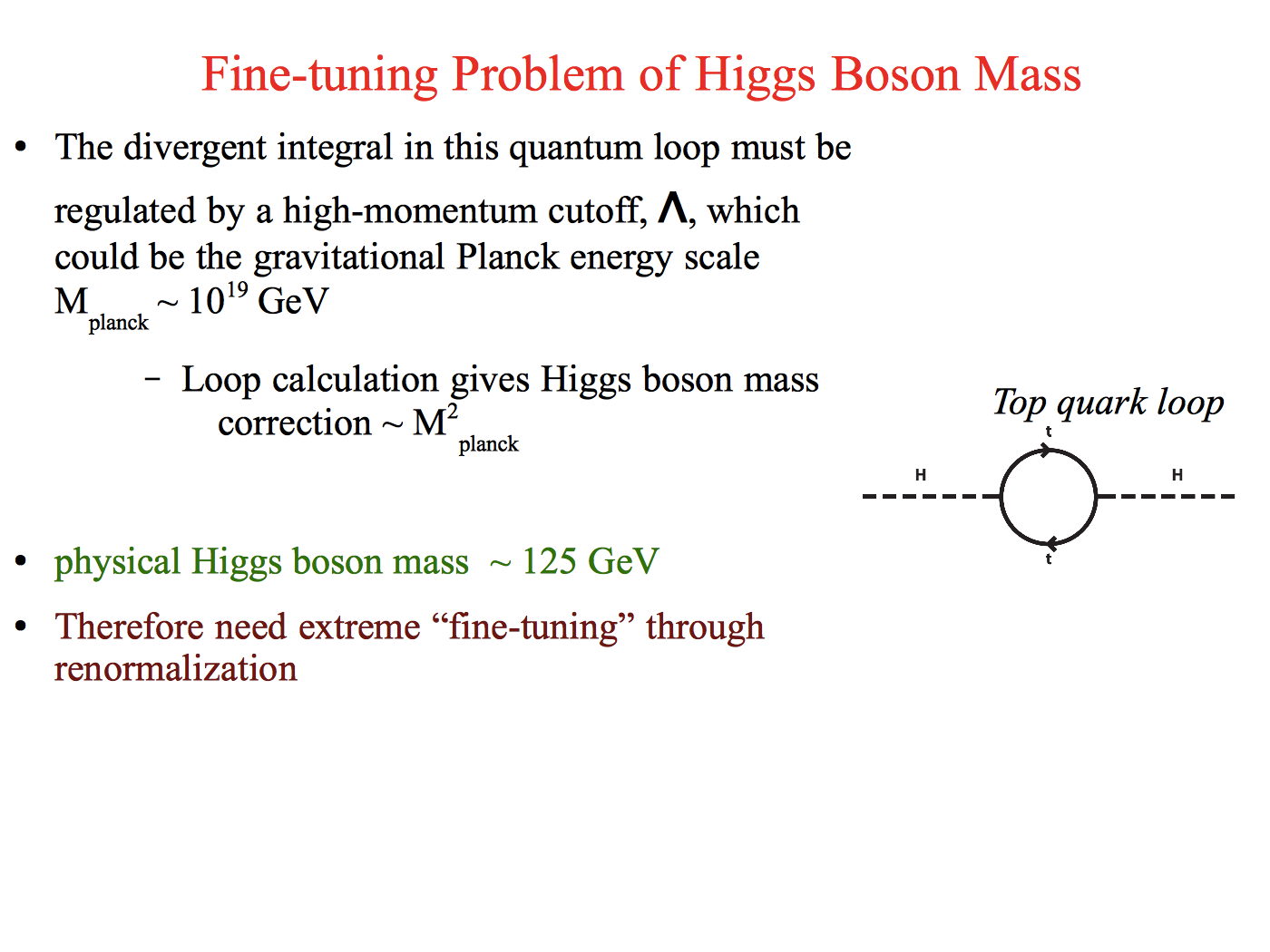 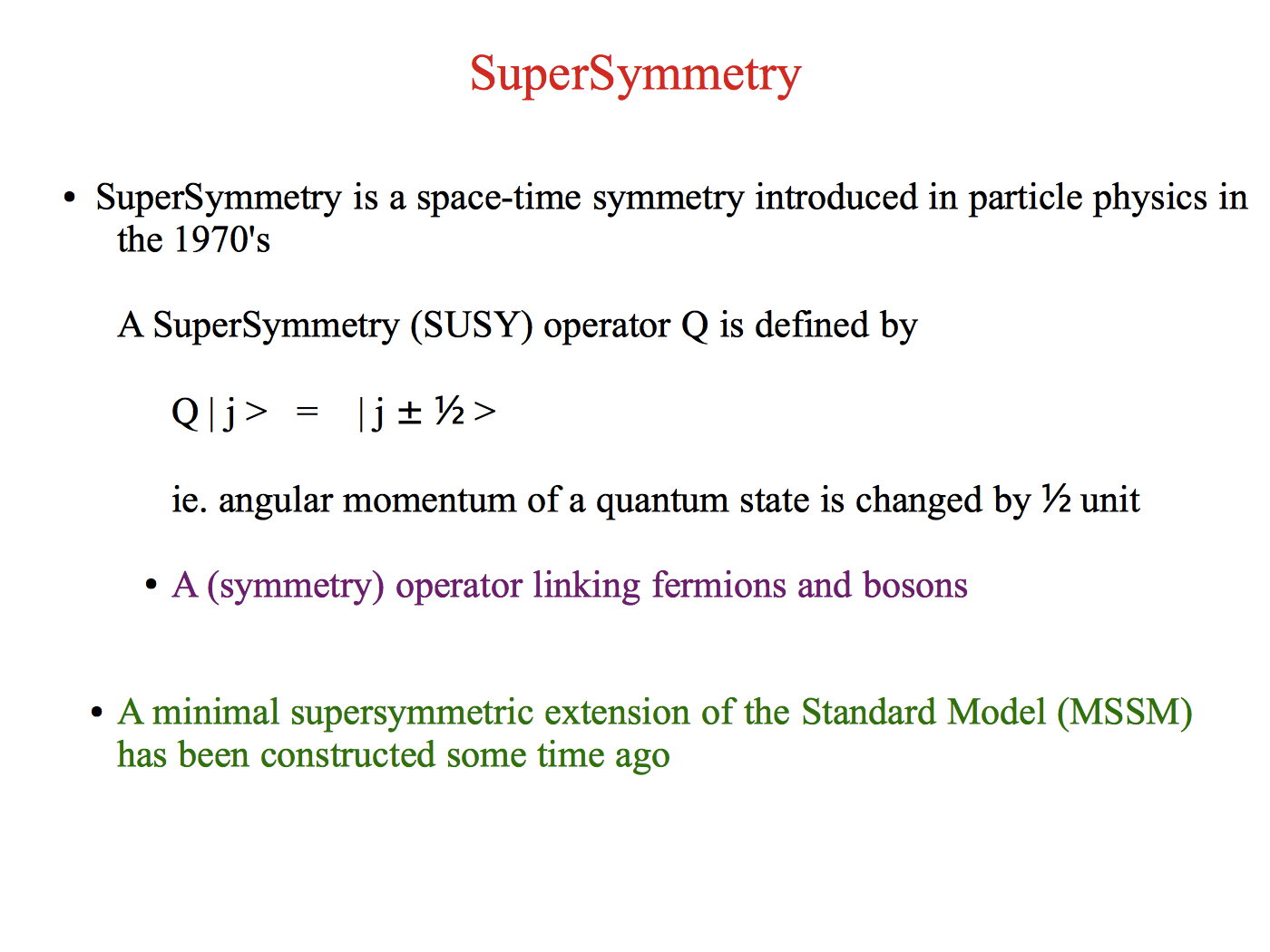 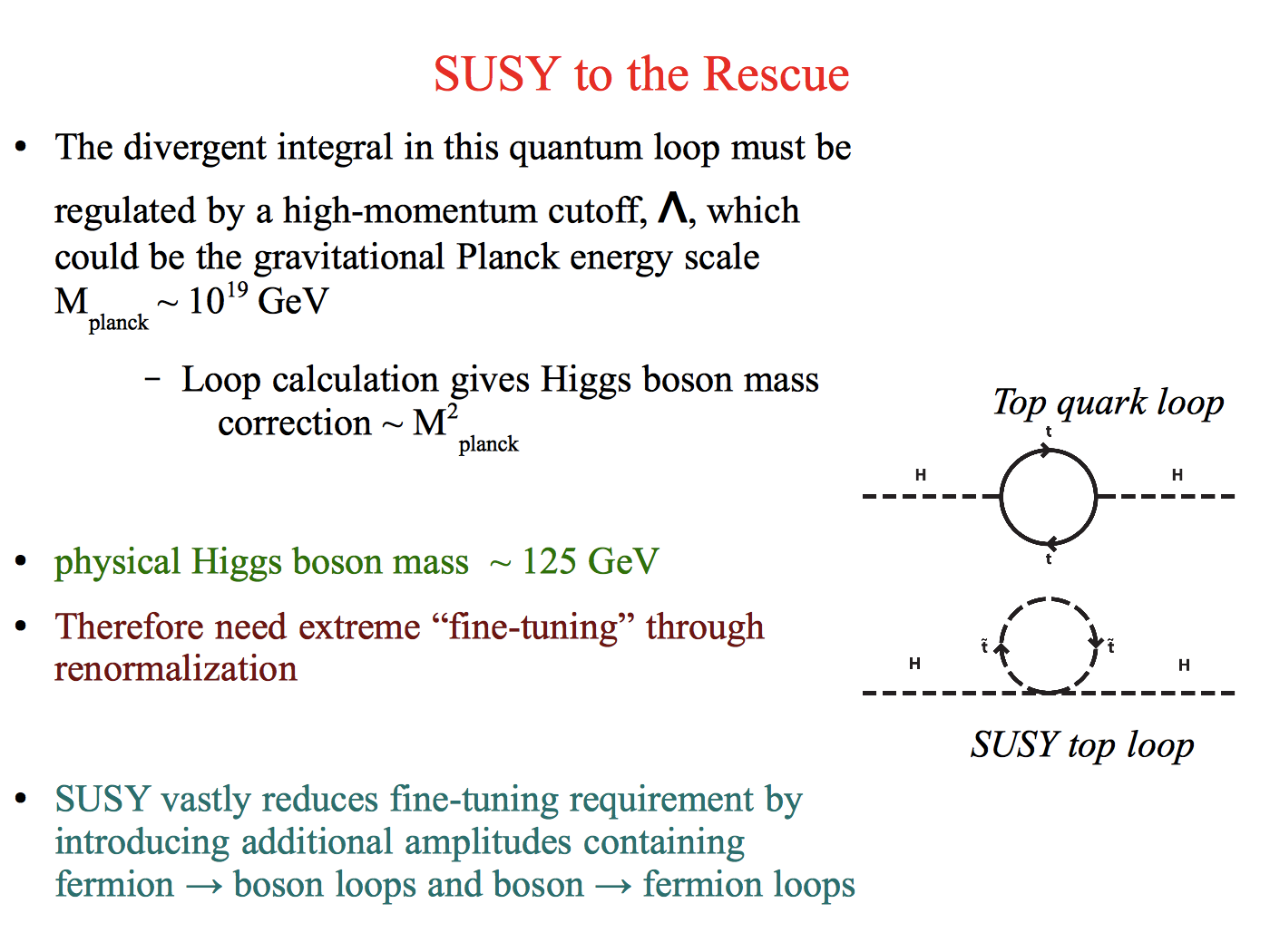 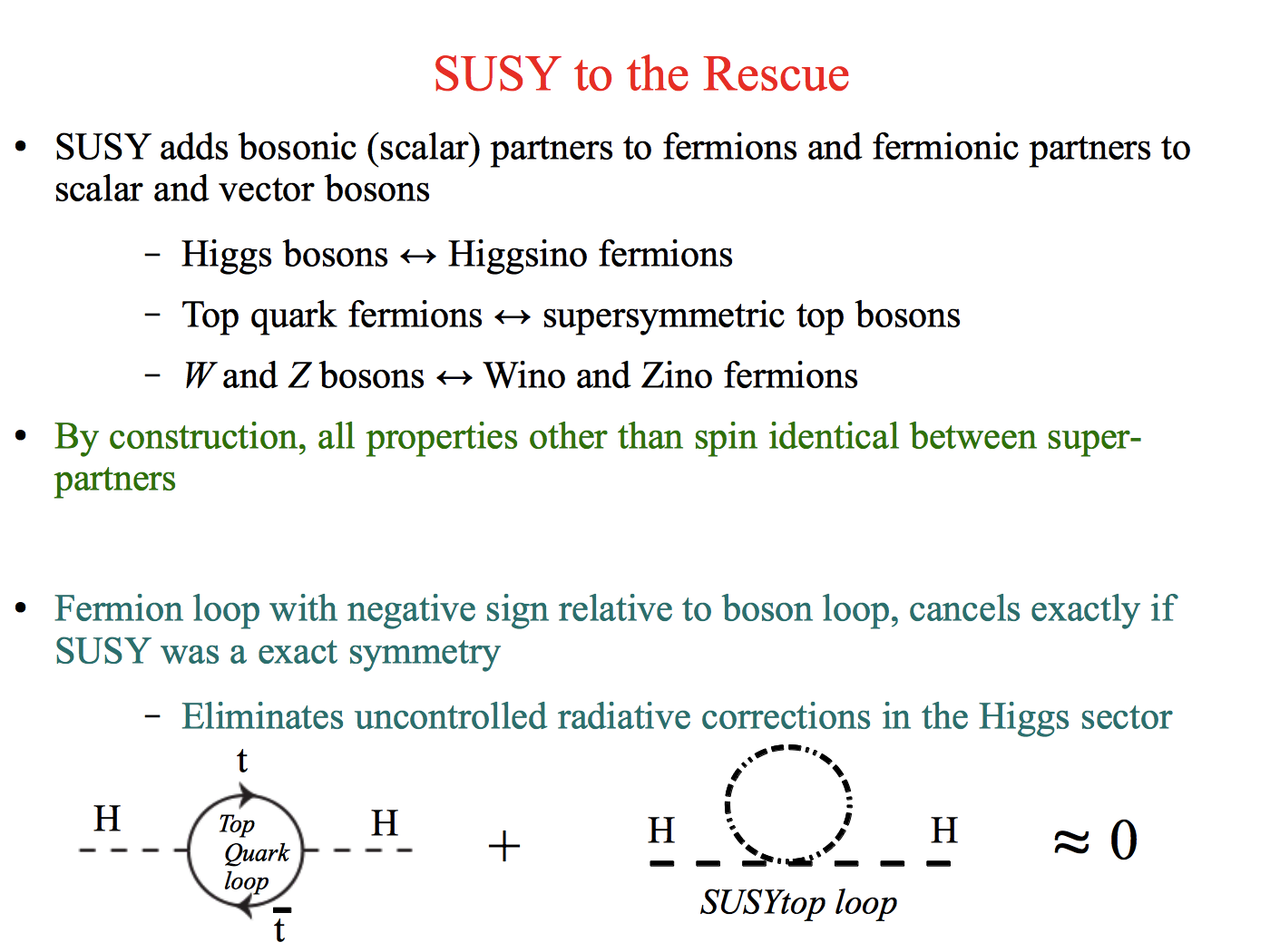 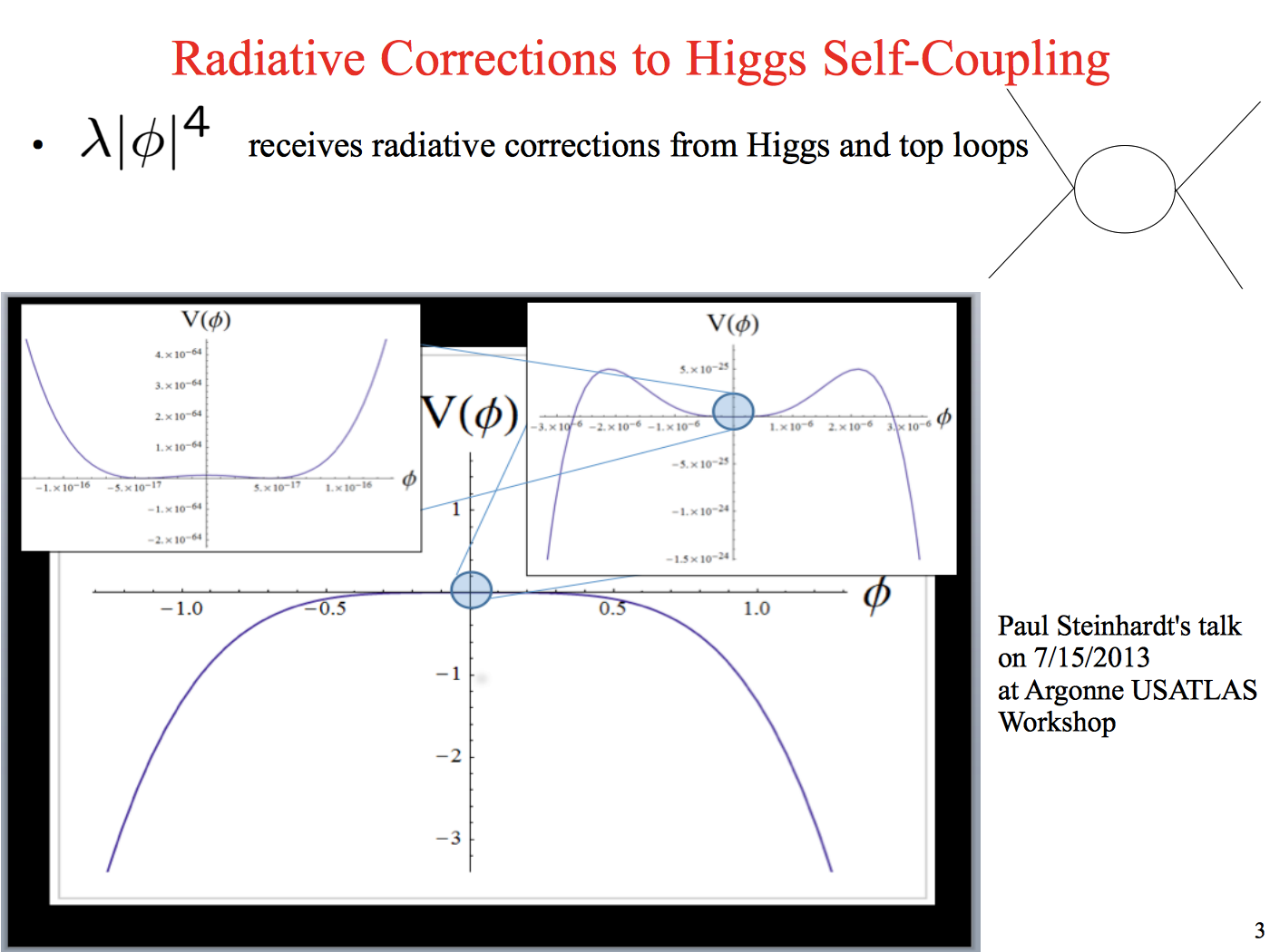 The Mystery of Dark Matter
Centripetal Force
Stars Orbiting a Galaxy
Gravity provides the centripetal force
Measuring Velocity with Doppler Shift of Starlight
Galactic Rotation Curve
Stars’ orbit speed too high  too much centripetal force
Collision of Galaxy Clusters
Luminous Matter (emitting X-rays) separated from total Mass  confirms Dark Matter hypothesis
Halo of Invisible Dark Matter around Galaxies
Four times as much dark matter as visible matter
Mapping out the Dark Matter
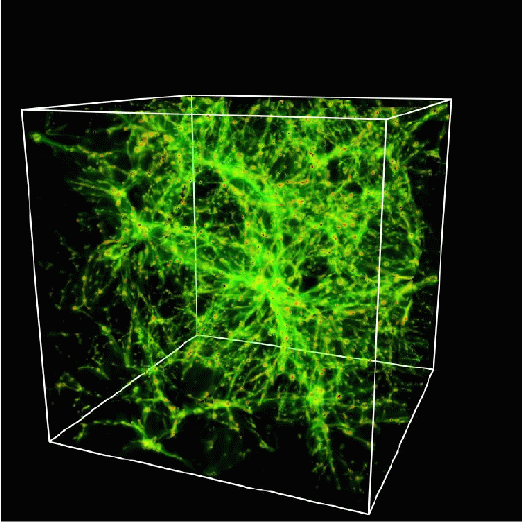 A lot of dark matter is required to hold galaxies together

It cannot all be made of protons

It must be neutral, stable, heavy

It must be some new form of matter – new fundamental particles
Feynman Diagram depicting Production of SUSY Dark Matter Particles at LHC
Feynman Diagram depicting Production of SUSY Dark Matter Particles at LHC
Simulated SUSY Dark Matter Particle Production at LHC
Dark Matter Particles
Bridge between cosmology, astrophysics and particle physics

“Supersymmetry” theory predicts dark matter particles

Supersymmetry  quantum properties of space  dawn of a “new quantum mechanics”
Black Holes at the LHCThe Possibility and the Myth
Isaac Newton
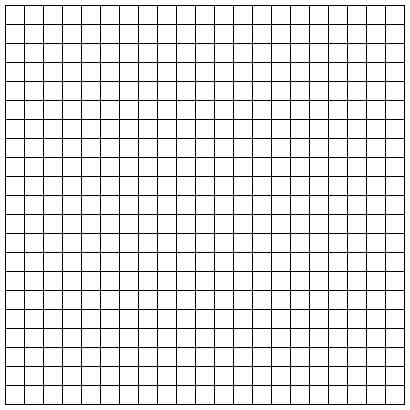 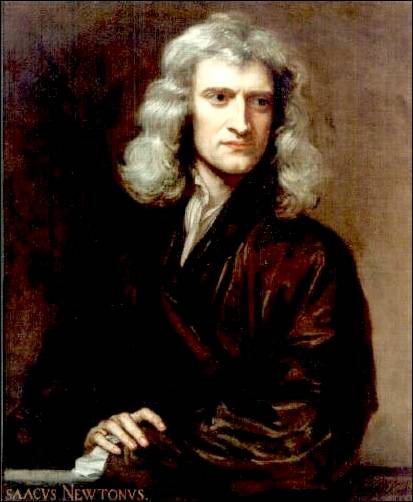 1687: Space and time are the static stage
on which physical processes act
Albert Einsten
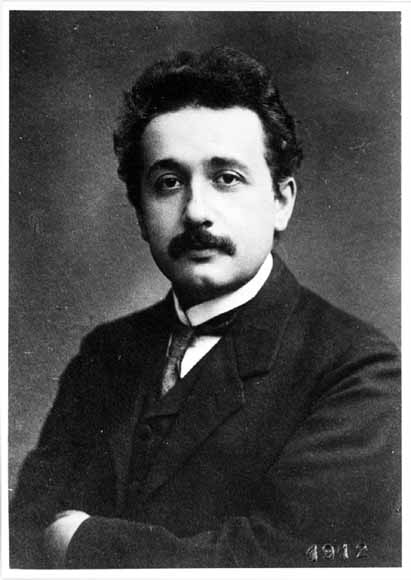 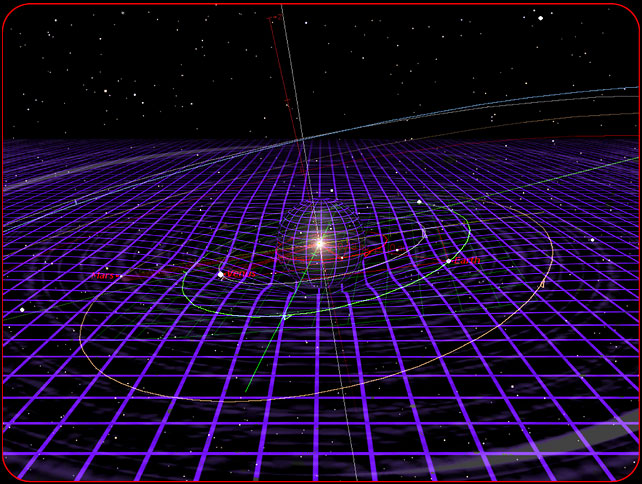 1915: Spacetime is an active player:
curves, expands, shrinks, …
Matter and Energy Curves Space
Einstein’s Attempt to Unify Electromagnetism and Gravity
The problem with gravity
Gravity is a very weak force
Fgravity ~ 10-36 FEM

Very likely, we are missing something important.  Why is gravity so weak compared to other forces?  

Maybe it isn’t…
Curled-up Extra Dimensions of Space
Newton’s Law
In this case, gravity may be strong but appear weak only because its strength is diluted by extra dimensions.

Fgravity ~ 1/r 2+n 
for small lengths r, where n is the number of extra dimensions
1
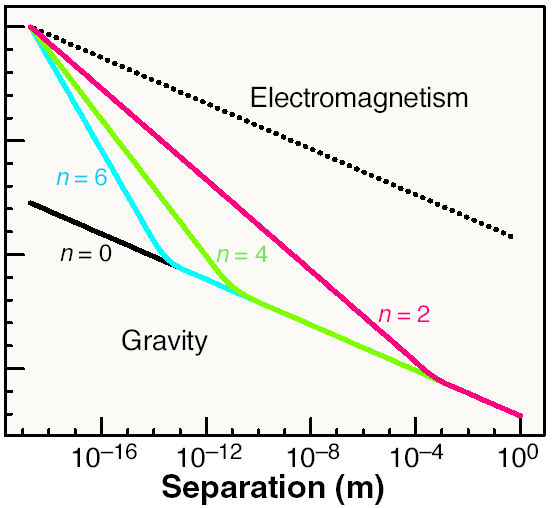 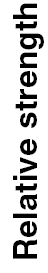 10-20
Feng, Science  (2003)
10-40
10-60
Microscopic Black Holes at LHC
If two particles pass close enough with enough energy, they will form a microscopic black hole
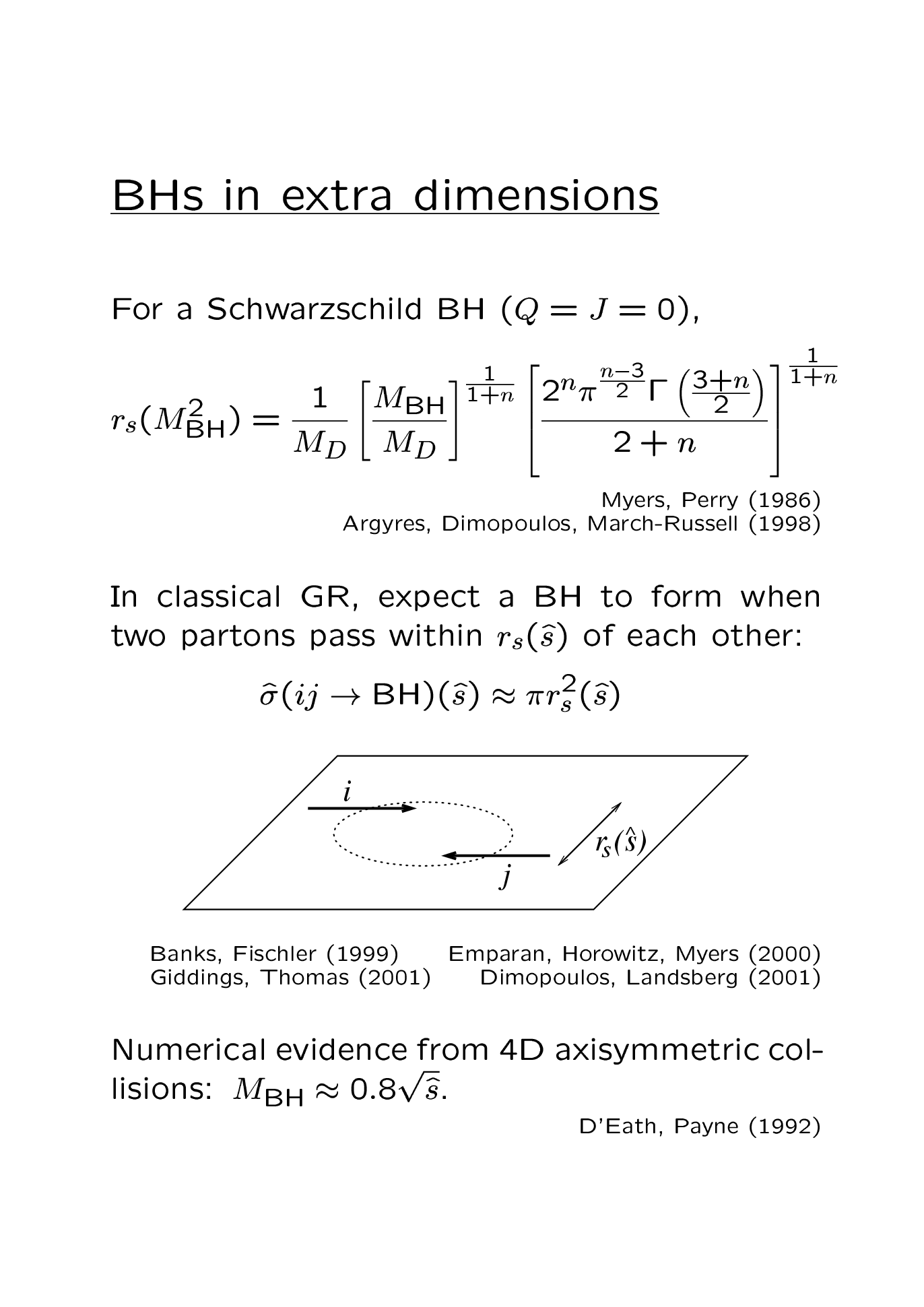 For 3 spatial dimensions, gravity is too weak for this to happen. But with extra dimensions, gravity becomes stronger, micro black holes can be created in particle collisions!
g
g
Microscopic Black Holes
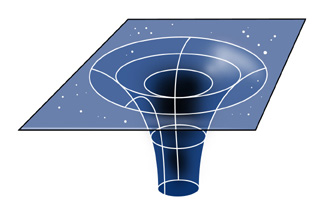 In Einstein’s theory, light and other particles do not escape; black holes are black.
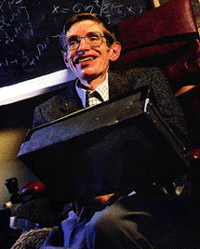 But quantum mechanically, black holes radiate according to Stephen Hawking; black holes emit light!
Black Hole Evaporation
“Normal” black holes:
		Mass: MBH ~ Msun
		Size: kilometer
		Temperature: 0.01 K
		Lifetime: ~ forever
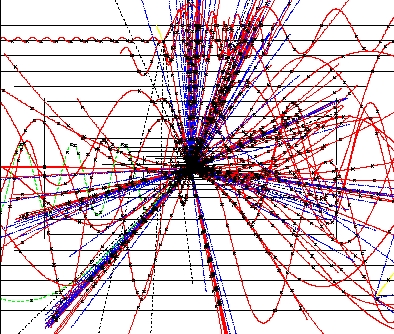 Micro black holes:
		Mass: MBH ~ 1000 Mproton
		Size: 10-18 m
		Temperature: 1016 K
		Lifetime: 10-27 seconds
Microscopic black holes explode!
p
p
Black Holes at LHC
If effects of strong gravity, for example black holes, are observed  revolutionize our understanding of space itself


Closer to Einstein’s last dream


Closer to a quantum theory
of Gravity
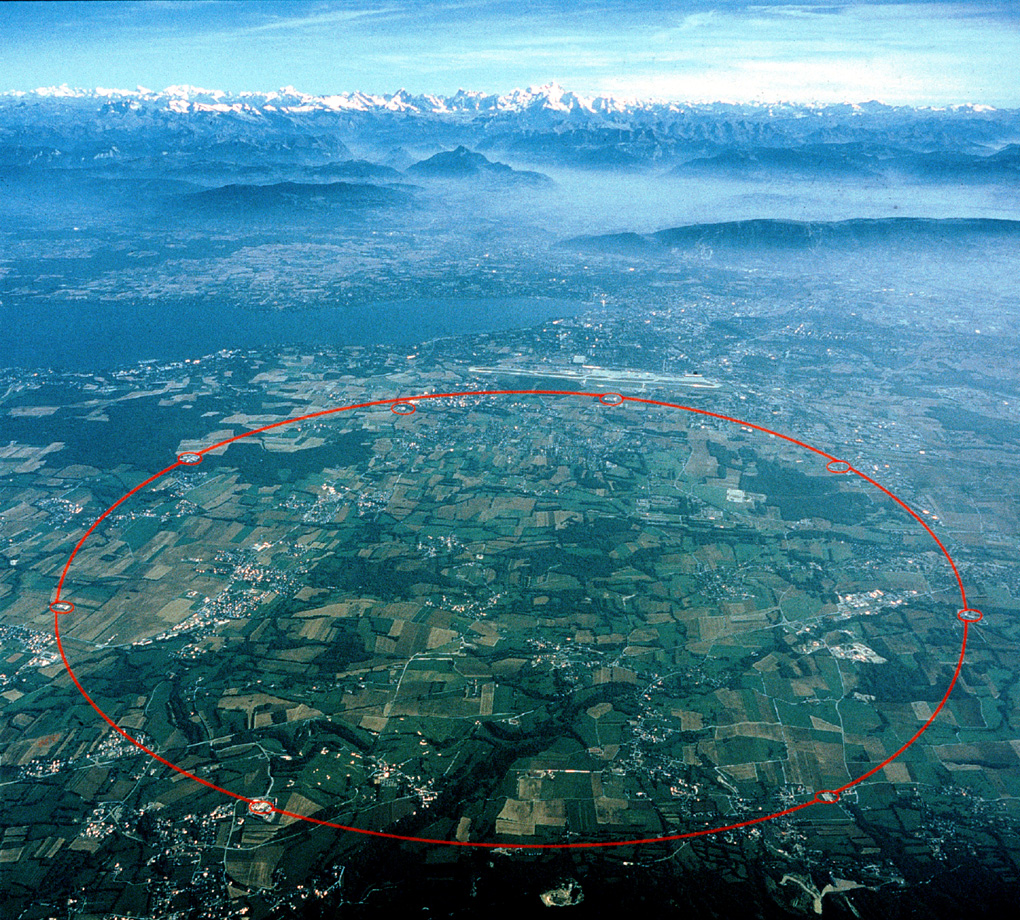 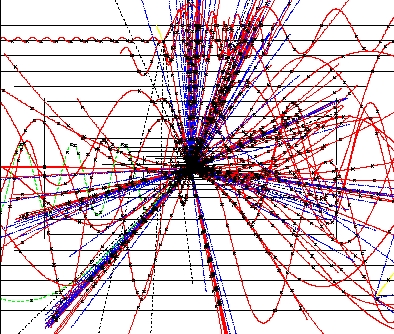 How does LHC work?
How does a particle accelerator work?
LHC below Geneva, Switzerland
LHC below Geneva, Switzerland
Accelerates and collides proton beams, each  4 micrometers wide
LHC Accelerator in Tunnel
Vacuum in the beampipe is better than vacuum in outer space
LHC Superconducting Magnet
Weight 35 tons,   magnetic field 100,000 times Earth’s magnetic field
Magnetic force is thousands of tons
LHC Superconducting Magnet
Similar magnet design used in MRI machines
LHC Superconducting Magnet
1200 magnets lowered 100 meters down into tunnel, 
distributed over 27 kilometers
Particle Detector Design
Concentric cylinders of different kinds of detector technologies

Decay products of unstable particles identified
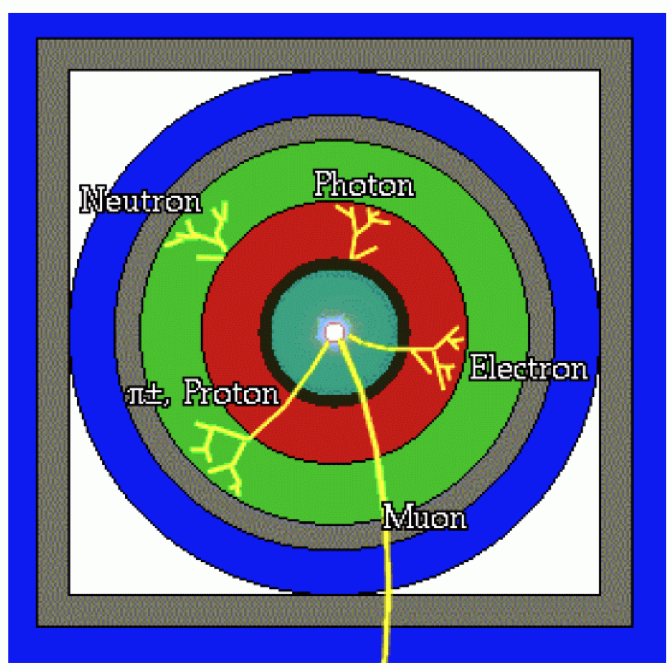 LHC Particle Detector – CMS Experiment
size about 20 meters
weight 12,000 tons (more than Eiffel Tower)
CMS (Compact Muon Solenoid) Experiment
Very large, very fast “digital camera”
60 million pixels, can take 40 million snapshots per second
Physicists in the Control Room
24 hours x 7 days x  365 days x 10 years operation
Why LHC Works
Life after LHC?
Interest in China, Europe, and USA  to build higher-energy colliders 
Need a bigger tunnel !
Need more powerful magnets !!
Life after LHC?
A possible big tunnel east of Beijing
(from presentation by Prof. Yifang Wang, Director of IHEP Beijing, on 13 February 2014, Geneva)
Life after LHC?
A possible big tunnel close to CERN, Geneva, Switzerland
Life after LHC?
A possible even bigger tunnel close to Chicago, USA
Conclusion
LHC is operating successfully – a great achievement of science and engineering and of international cooperation

Higgs boson discovery confirms theory of massive particles
Vacuum is actually permeated with the Higgs field

 Discovering other Higgs properties could start a new revolution in physics
As grand as the revolution started by quantum mechanics and theories of relativity a century ago

Phenomena still not understood
What causes the Higgs field to condense?
What is Dark Matter ?
Can we understand the force of gravity from the Quantum perspective?
Thank You!
Thank You!